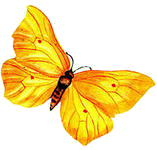 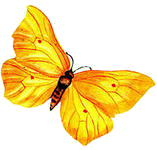 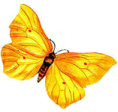 Тридесятое царствонеграмотное государство
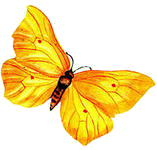 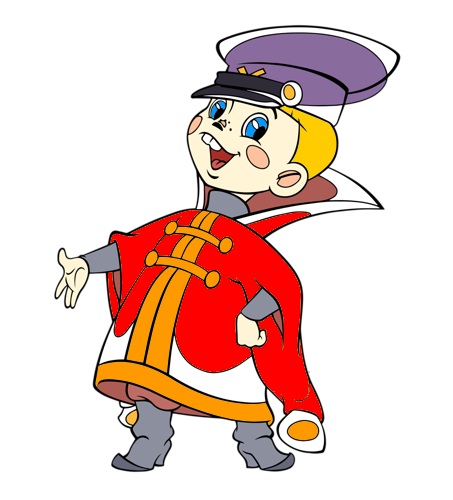 Учителя-логопеды:
Кузнецова Любовь Михайловна
Лапикова Ксения Сергеевна
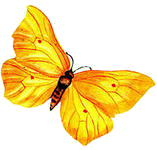 Архангельск 2016
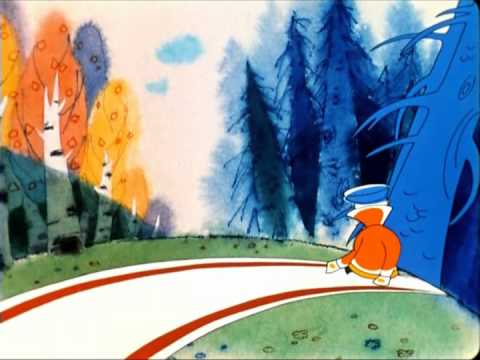 Тридесятое царство – неграмотное государство
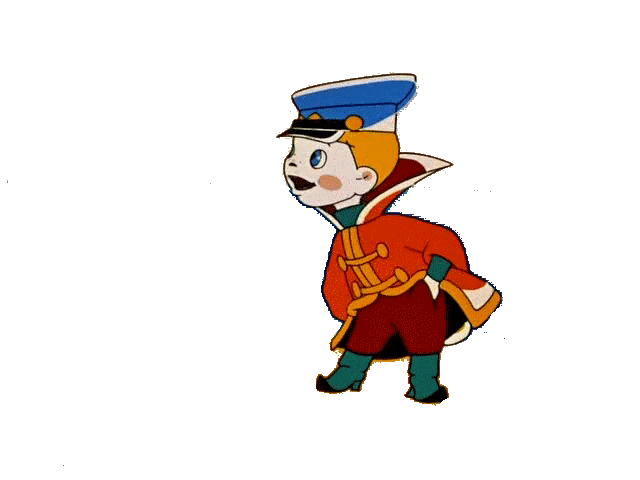 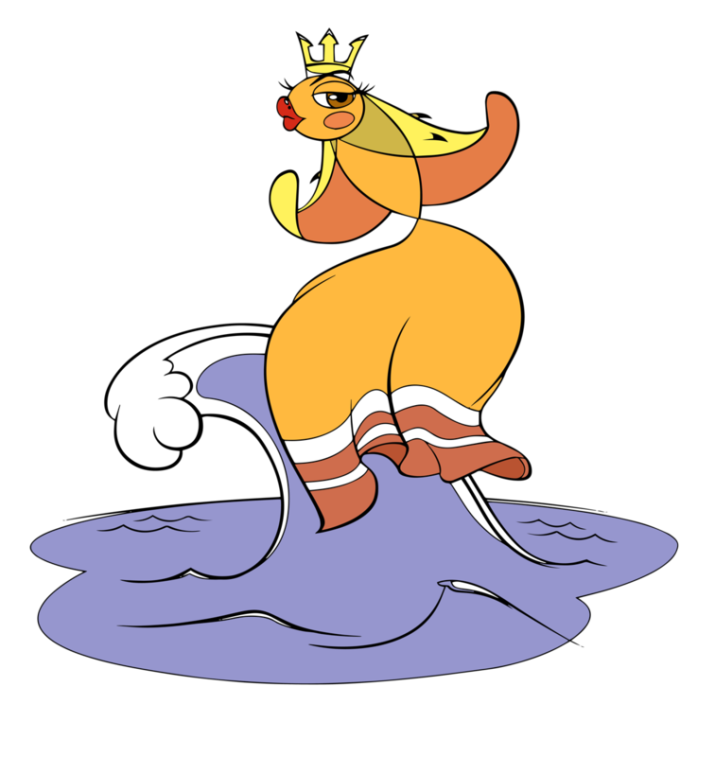 Укажите пример с ошибкой в образовании формы слова
Цветок быстро увянул 
Наилучшее средство
Сдобные крендели
К трёмстам шестидесяти восьми страницам
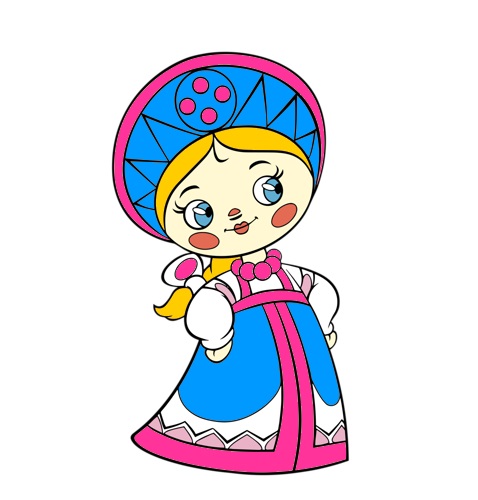 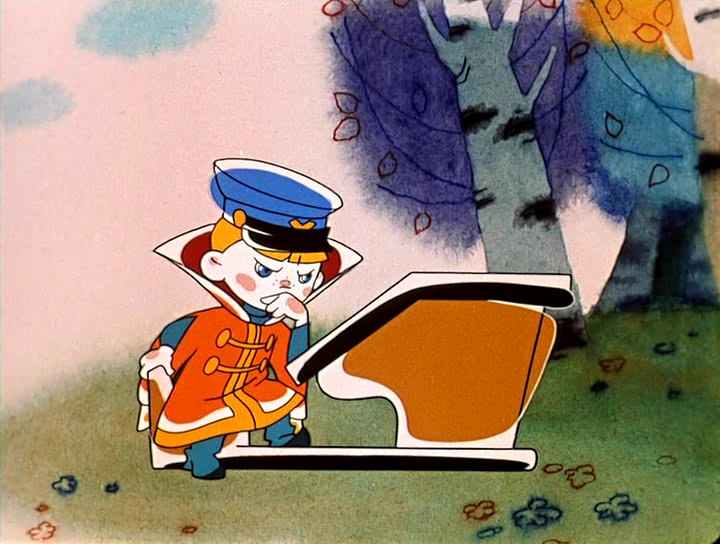 Укажите пример, в котором формы образования не нарушены
Пачка макаронов 
В двухтысячном седьмом году
Наисложнейший
Много сплетней
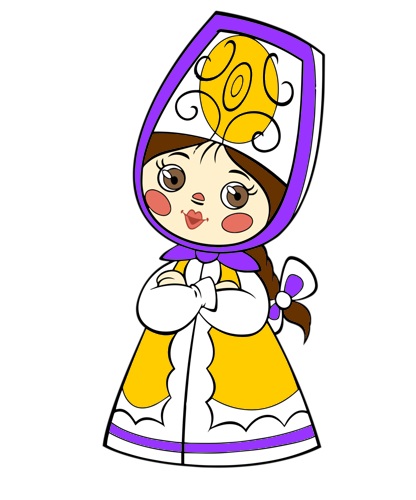 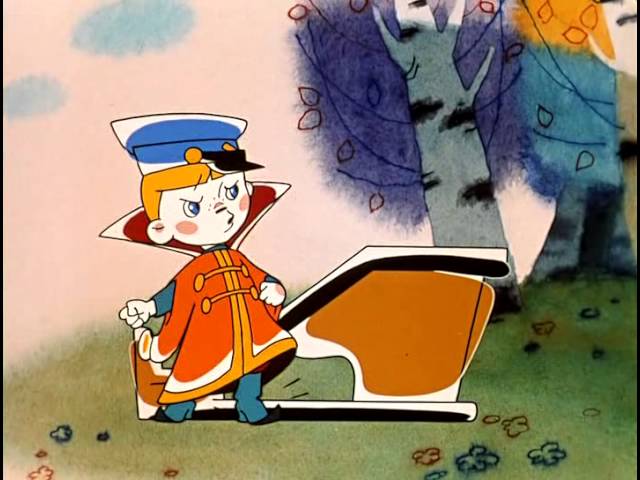 Укажите пример с ошибкой в образовании формы слова
Пять килограммов помидоров
Старый дуб засох
Он более моложе
Вкусные торты
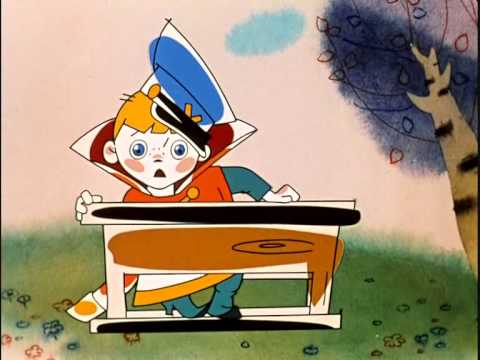 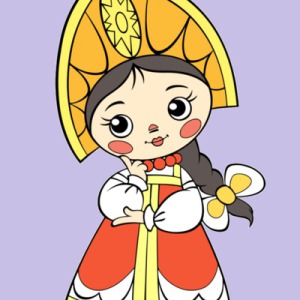 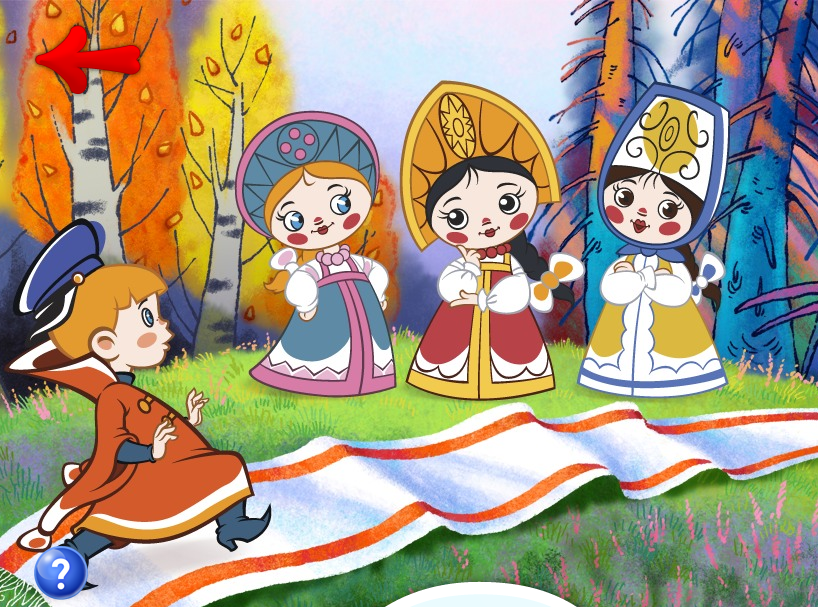 Расставьте правильно ударение
банты                       торта                    давнишний                                    избаловать           пломбировать              красивее   	           корысть                                          кулинария                                    медикамент                 столяр    	                намерение
	досуг
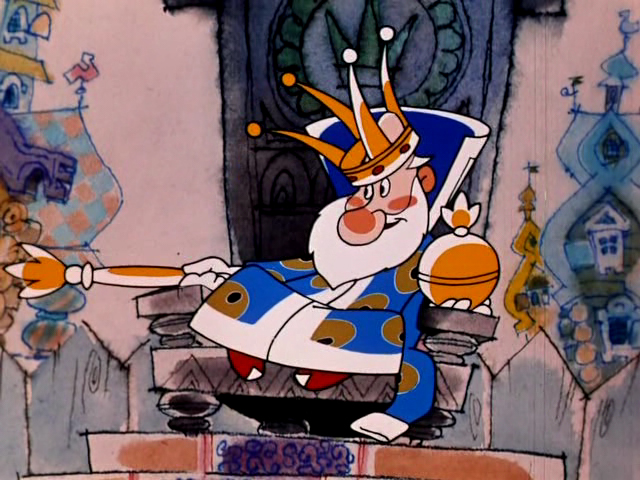 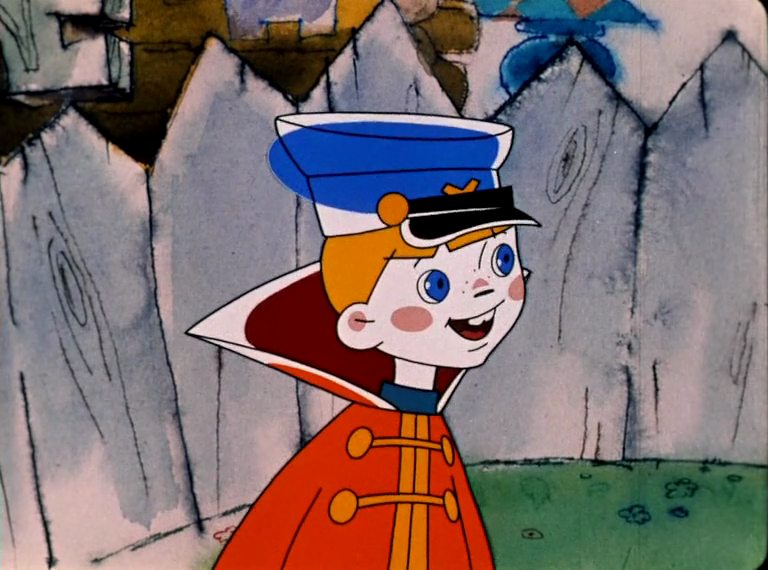 Декламация
Мишка
Уронили мишку на пол,Оторвали мишке лапу.Все равно его не брошу -Потому что он хороший.
Бычок
Идет бычок, качается,Вздыхает на ходу:- Ох, доска кончается,Сейчас я упаду!
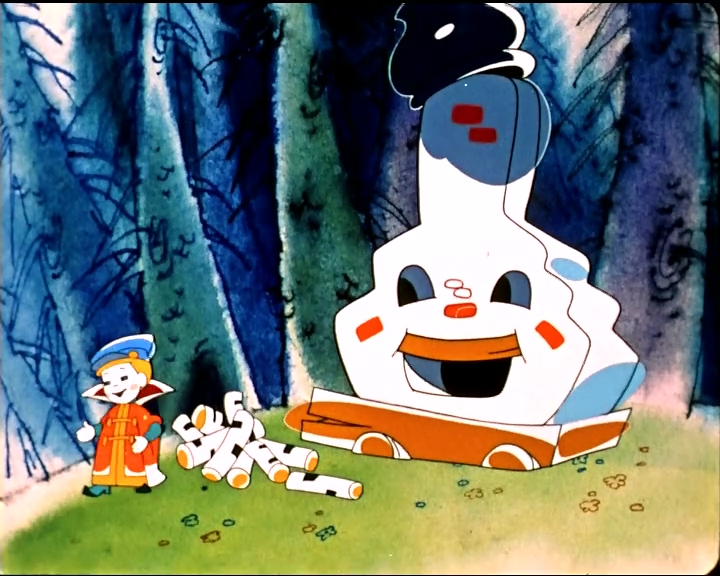 Пословицы
Участникам нужно объяснить пословицу
не используя однокоренных слов, 
не употребляя слова-паразиты
не повторяя слова из самой пословицы.
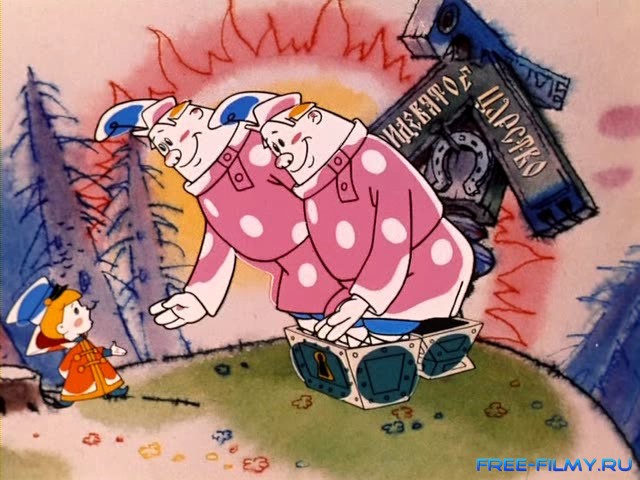 Крокодил
Это игра-пантомима. 
Для того, чтобы успешно выполнить задание, 
нужно владеть собственным телом и мимикой.
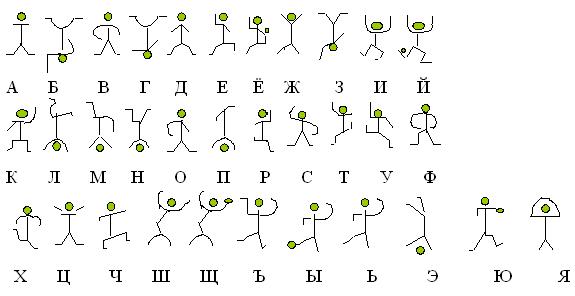 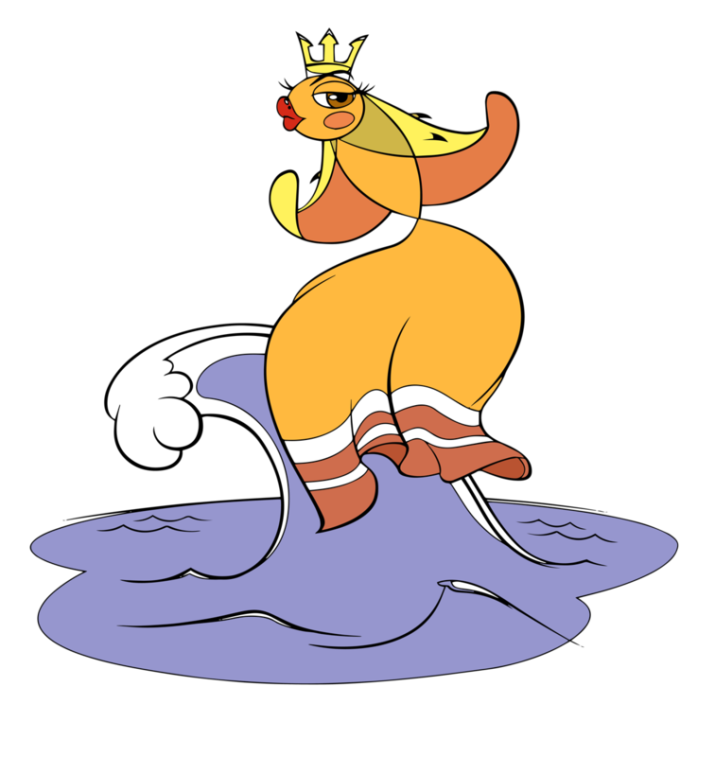 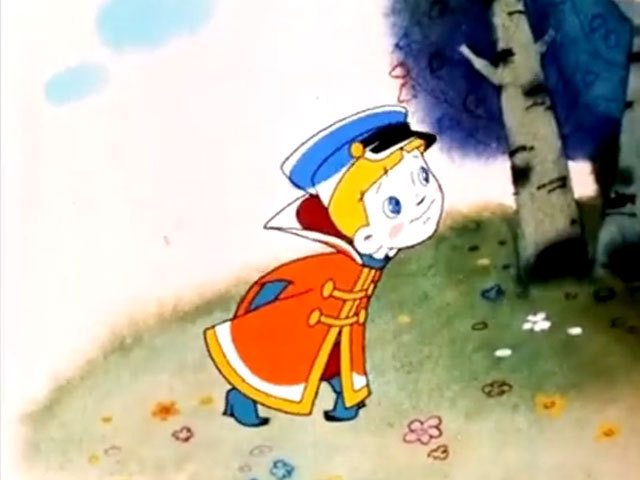 Вы можете использовать данный шаблон для создания своих презентаций, но в своей презентации вы должны указать источник шаблона
Володина Ольга Евгеньевна, МБОУ «СОШ № 12 МО «Ахтубинский район» пос. Верхний Баскунчак, учитель начальных классов
http://pedsovet.su/
Интернет-ресурсы:
http://static.freepik.com/foto-gratuito/erba_21072452.jpg травка фон
http://detsad62.ucoz.ru/photo/novyj_god_2012_2013/3-2-0-0-2 травка с ромашками
http://www.playcast.ru/view/2867130/2379c4b850ca03db88c869c710a72869b8379365pl ромашки с божьими коровками
http://www.inthepresenceofbutterflies.com/uploads/4/8/2/3/4823552/7596567_orig.jpg желтая бабочка
http://xrest.ru/original/828787/  улитка
http://sadikn8.ucoz.com/about.html улитка